Laboratory of Dynamical Systems and Applications
Nizhny Novgorod
2022
Faculty of Informatics, Mathematics, and Computer Science
Non-singular Morse-Smale flows with three periodic orbits on orientable3-manifolds
Pochinka Olga, Shubin Danila

National Research University Higher School of Economics
Faculty of Informatics, Mathematics, and Computer Science
Non-singular Morse-Smale flows with three periodic orbits on orientable3-manifolds
Nizhny Novgorod
2022
.
Morse-Smale flows
Faculty of Informatics, Mathematics, and Computer Science
Non-singular Morse-Smale flows with three periodic orbits on orientable3-manifolds
Nizhny Novgorod
2022
.
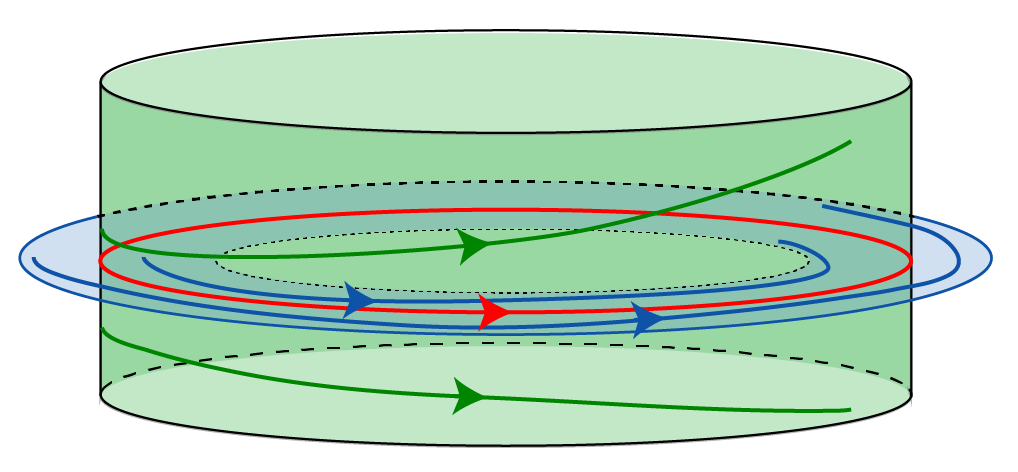 Non-singular Morse-Smale flows
Periodic orbit of a flow is called twisted, if at least one of its invariant manifolds if non-orientable, otherwise it is called non-twisted.

	Morse-Smale flow is called non-singular or NMS-flow, if it has no fixed points.

	In this talk we consider nonsingular Morse-Smale flows with three periodic orbits.
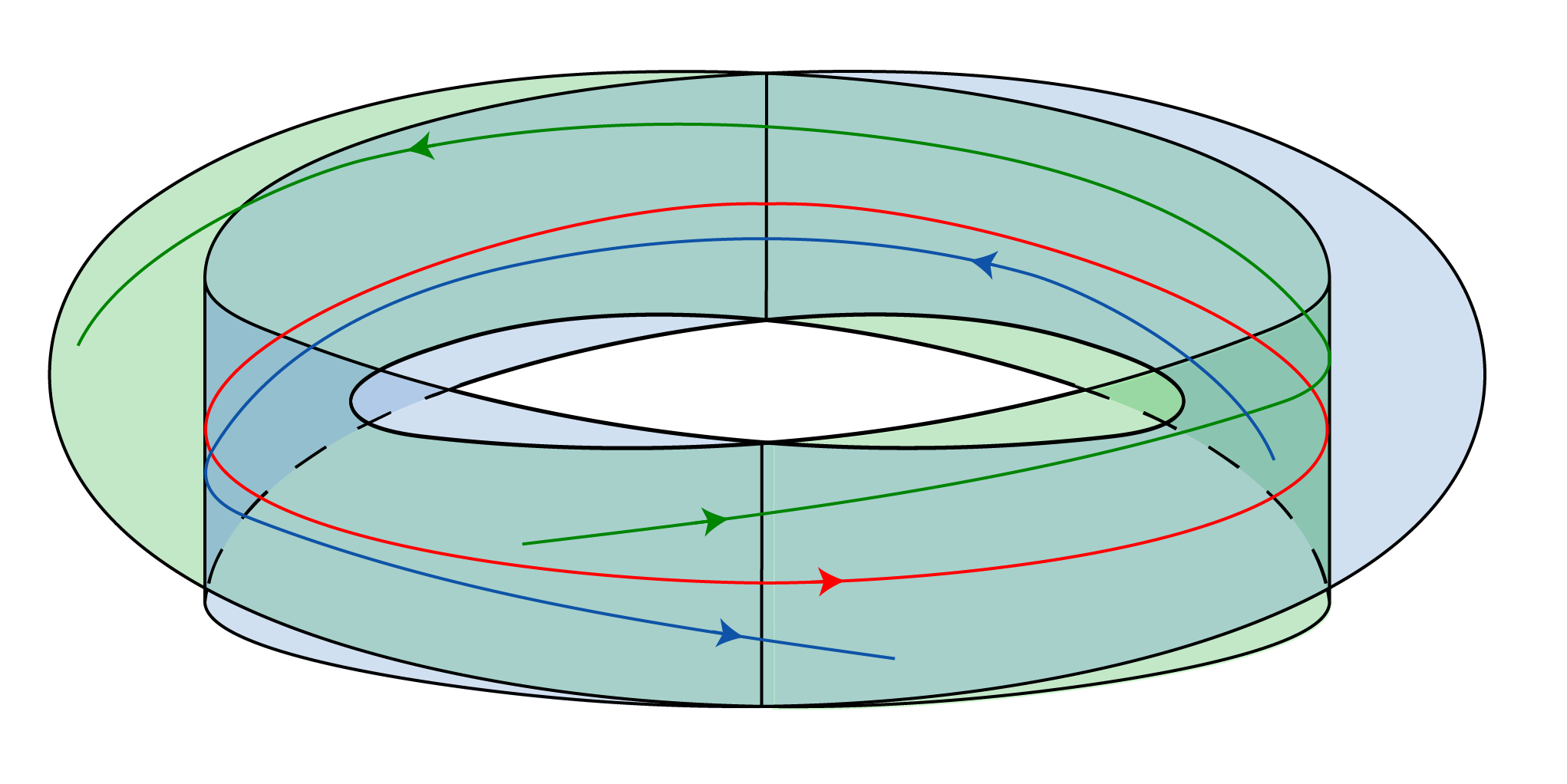 Faculty of Informatics, Mathematics, and Computer Science
Non-singular Morse-Smale flows with three periodic orbits on orientable3-manifolds
Nizhny Novgorod
2022
.
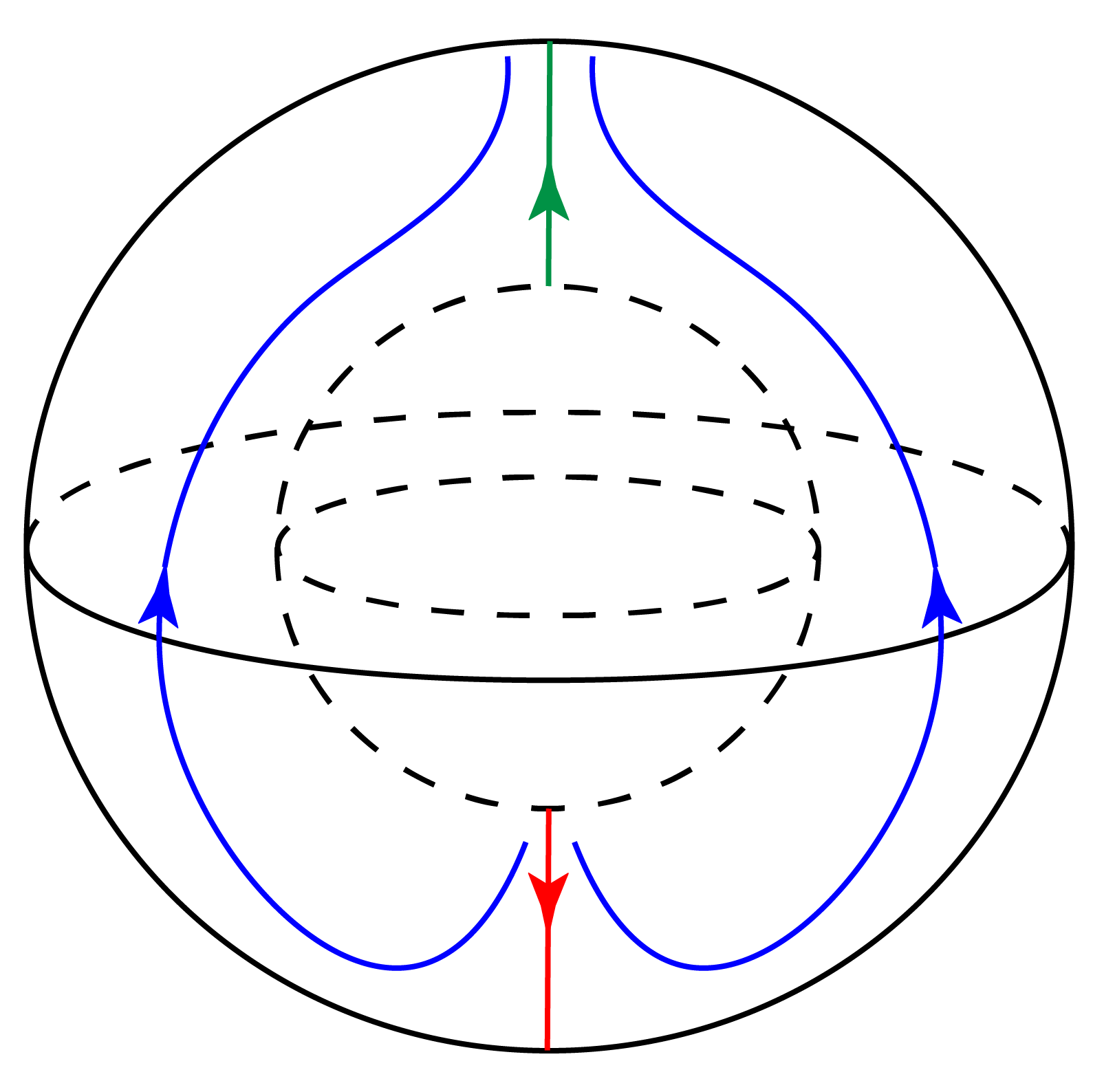 Topology of ambient manifolds
1. Campos, Beatriz & Cordero, Alicia & Martinez-Alfaro, Jose & Vindel, P. (2004). NMS Flows on Three-Dimensional Manifolds with One Saddle Periodic Orbit. Acta Mathematica Sinica-english Series
Faculty of Informatics, Mathematics, and Computer Science
Non-singular Morse-Smale flows with three periodic orbits on orientable3-manifolds
Nizhny Novgorod
2022
.
The main result
Theorem. There exists an infinite countable family of pairwise non-homeomorphic prime three-manifolds which admit NMS-flow with three periodic orbits one of which is twisted saddle, and the manifolds are not homeomorphic to any lens space.
Faculty of Informatics, Mathematics, and Computer Science
Non-singular Morse-Smale flows with three periodic orbits on orientable3-manifolds
Nizhny Novgorod
2022
.
IdeaSuspension
Faculty of Informatics, Mathematics, and Computer Science
Non-singular Morse-Smale flows with three periodic orbits on orientable3-manifolds
Nizhny Novgorod
2022
IdeaSuspension
Faculty of Informatics, Mathematics, and Computer Science
Non-singular Morse-Smale flows with three periodic orbits on orientable3-manifolds
Nizhny Novgorod
2022
Idea. Suspension
Faculty of Informatics, Mathematics, and Computer Science
Non-singular Morse-Smale flows with three periodic orbits on orientable3-manifolds
Nizhny Novgorod
2022
IdeaDiffeomorphisms to consider
Faculty of Informatics, Mathematics, and Computer Science
Non-singular Morse-Smale flows with three periodic orbits on orientable3-manifolds
Nizhny Novgorod
2022
Idea. Gradient-like diffeomorphisms
3. Bezdenezhnykh A. N., Grines V. Z. Realization of gradient-like diffeomorphisms of two-dimensional manifolds // Differential and integral equations. – 1985. – С. 33-37.
4. Hatcher A. Notes on basic 3-manifold topology. – 2007.
Faculty of Informatics, Mathematics, and Computer Science
Non-singular Morse-Smale flows with three periodic orbits on orientable3-manifolds
Nizhny Novgorod
2022
Seifert Manifolds
Faculty of Informatics, Mathematics, and Computer Science
Non-singular Morse-Smale flows with three periodic orbits on orientable3-manifolds
Nizhny Novgorod
2022 г.
.
Seifert Manifolds
Faculty of Informatics, Mathematics, and Computer Science
Non-singular Morse-Smale flows with three periodic orbits on orientable3-manifolds
Nizhny Novgorod
2022
Seifert Manifolds
Faculty of Informatics, Mathematics, and Computer Science
Non-singular Morse-Smale flows with three periodic orbits on orientable3-manifolds
Nizhny Novgorod
2022
Idea
3. Bezdenezhnykh A. N., Grines V. Z. Realization of gradient-like diffeomorphisms of two-dimensional manifolds // Differential and integral equations. – 1985. – С. 33-37.
4. Hatcher A. Notes on basic 3-manifold topology. – 2007.
5. M. Jankins and W. D. Neumann, Lectures on Seifert Manifolds, Brandeis Lecture Notes 2, Brandeis University, Waltham, MA (1983);
Faculty of Informatics, Mathematics, and Computer Science
Non-singular Morse-Smale flows with three periodic orbits on orientable3-manifolds
Nizhny Novgorod
2022
The Result
Theorem. There exists an infinite countable family of pairwise non-homeomorphic prime three-manifolds which admit NMS-flow with three periodic orbits one of which is twisted saddle, and the manifolds are not homeomorphic to any lens space.

Moreover these manifolds are Seifert fibered spaces with three exceptional fibers.
Faculty of Informatics, Mathematics, and Computer Science
Non-singular Morse-Smale flows with three periodic orbits on orientable3-manifolds
Nizhny Novgorod
2022
Topological Classification (untwisted orbit)
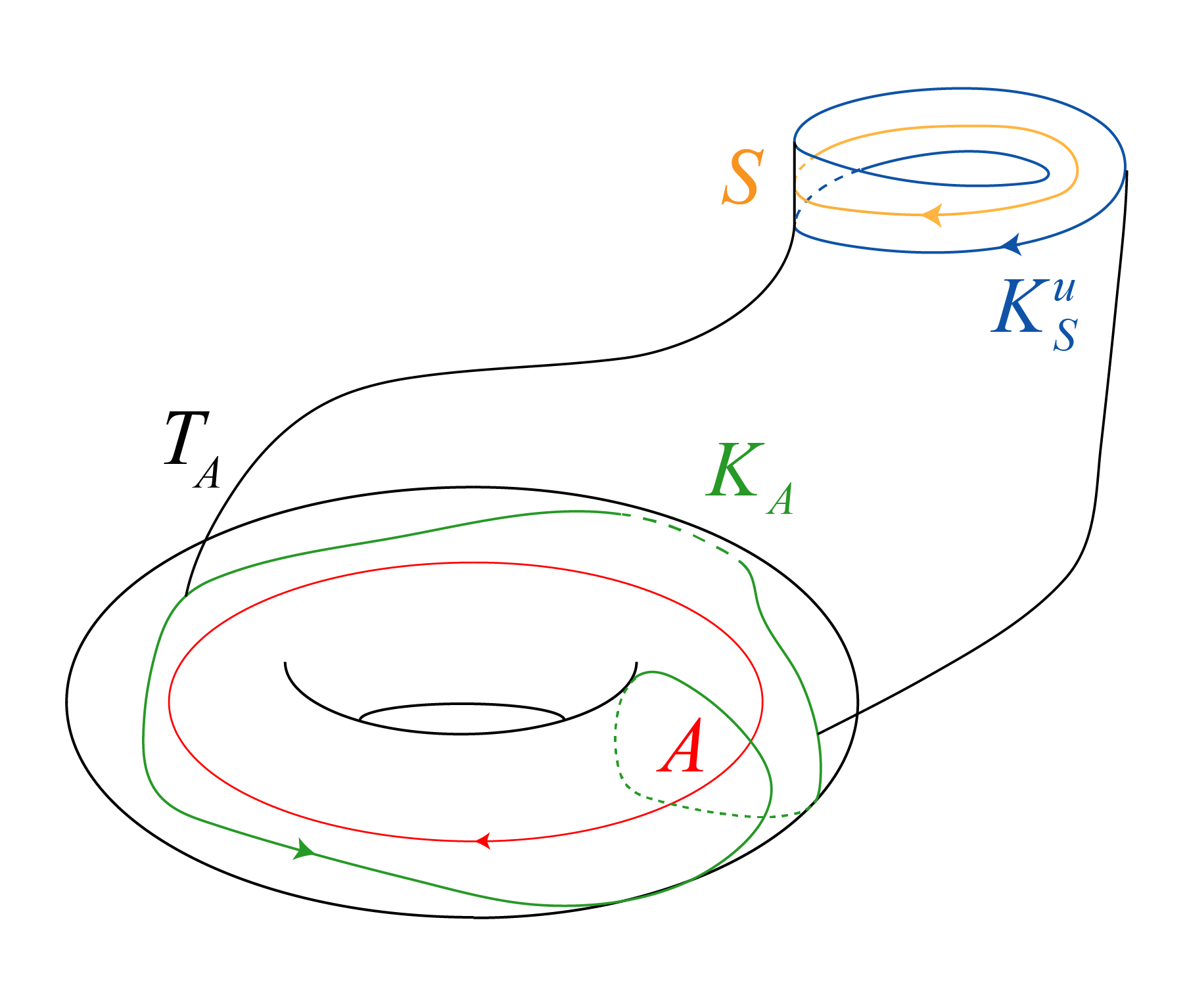 then
(untwisted orbit)
impossible!
then
Faculty of Informatics, Mathematics, and Computer Science
Non-singular Morse-Smale flows with three periodic orbits on orientable3-manifolds
Nizhny Novgorod
2022
Topological Classification (untwisted orbit)
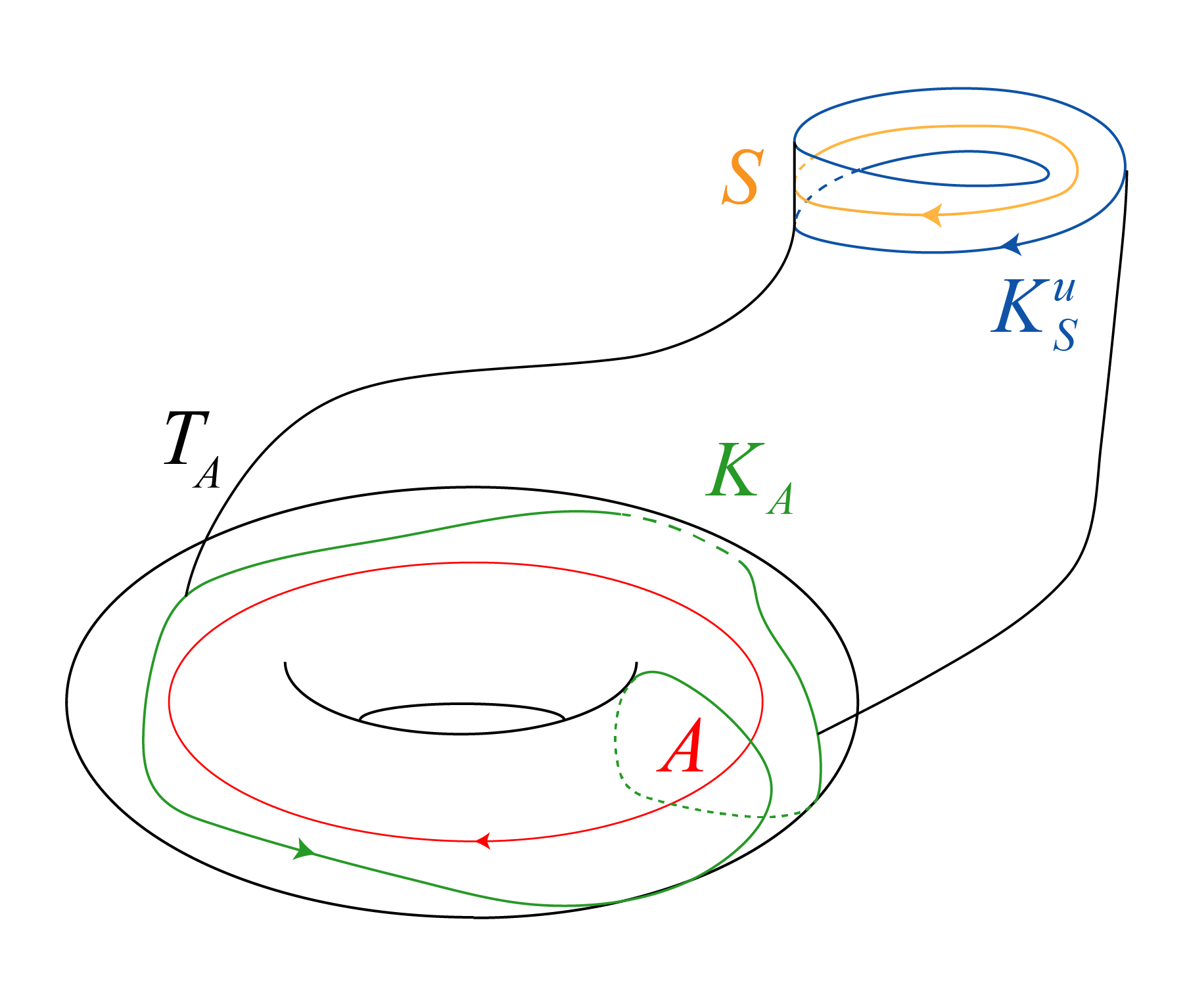 Faculty of Informatics, Mathematics, and Computer Science
Non-singular Morse-Smale flows with three periodic orbits on orientable3-manifolds
Nizhny Novgorod
2022
.
Topological Classification (untwisted orbit)
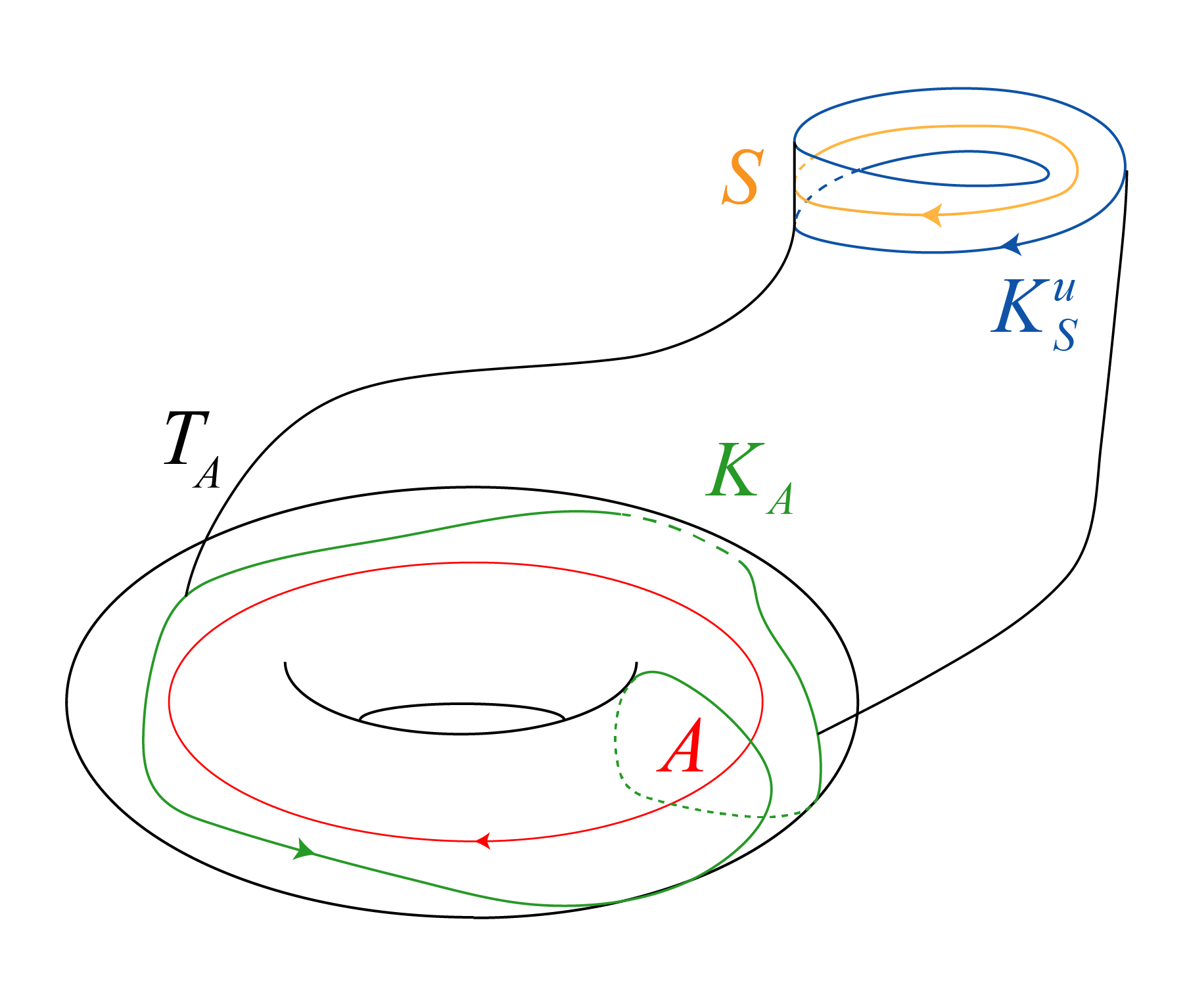 Faculty of Informatics, Mathematics, and Computer Science
Non-singular Morse-Smale flows with three periodic orbits on orientable3-manifolds
Nizhny Novgorod
2022
.
Topological Classification (untwisted orbit)
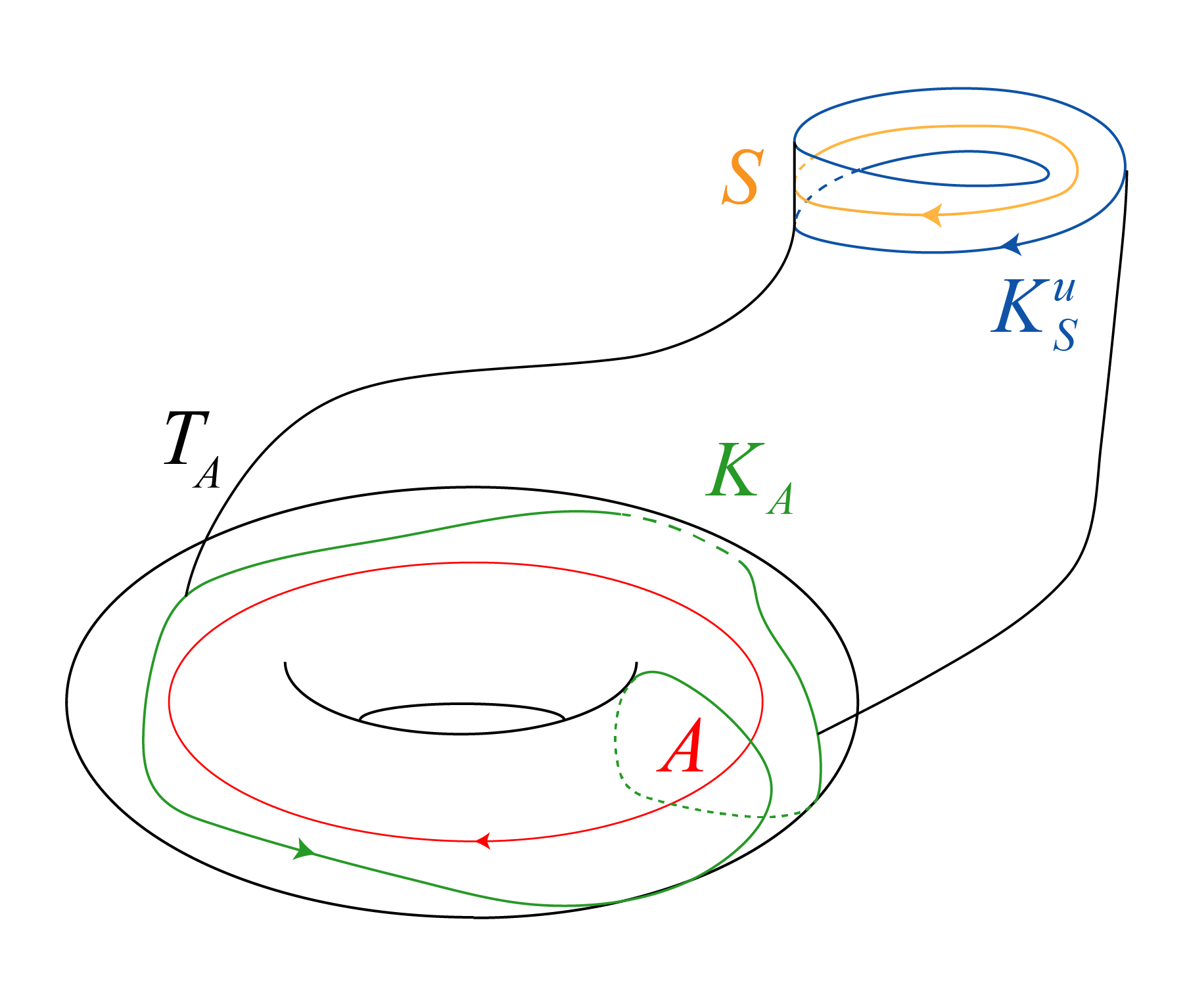 Faculty of Informatics, Mathematics, and Computer Science
Non-singular Morse-Smale flows with three periodic orbits on orientable3-manifolds
Nizhny Novgorod
2022
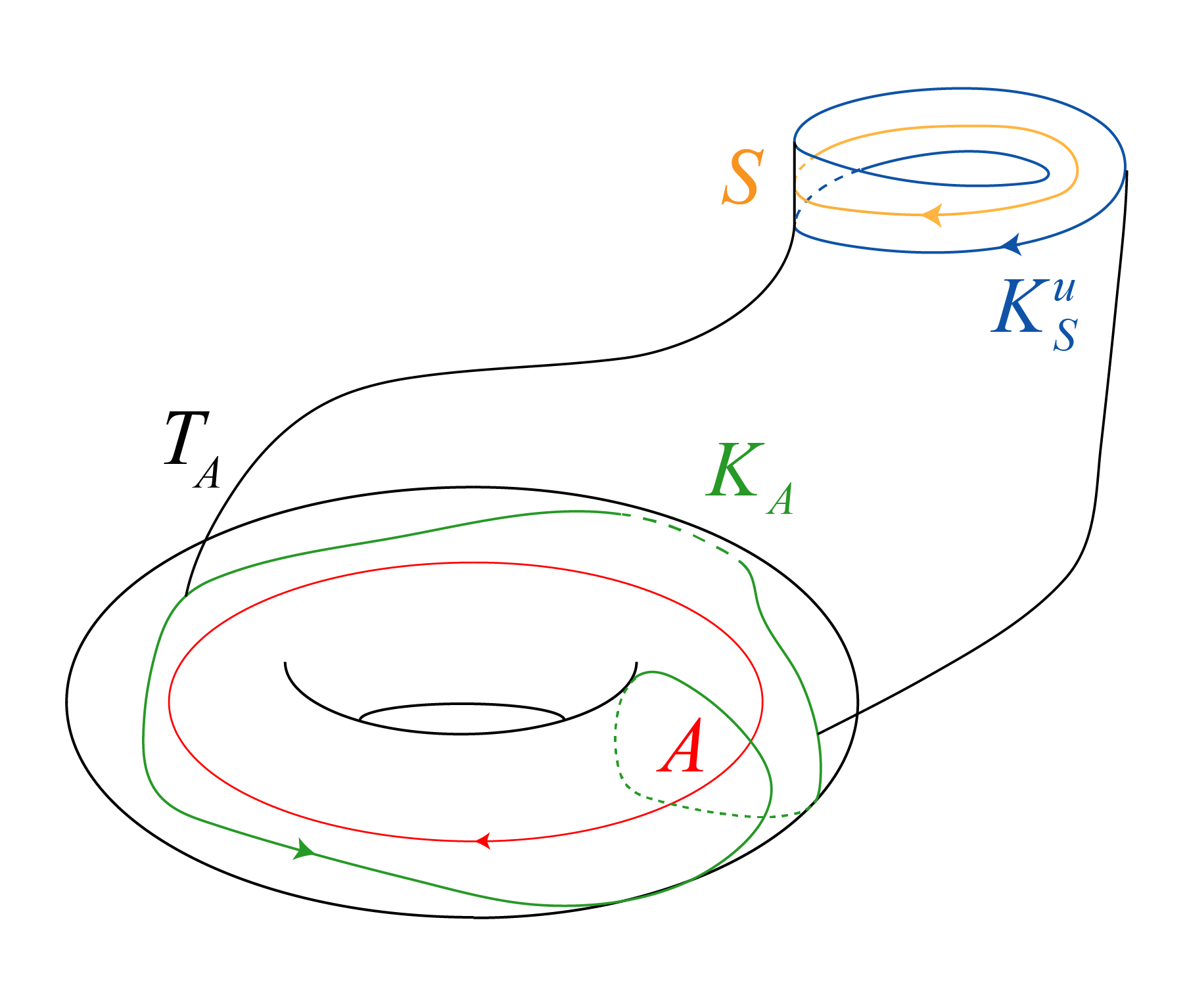 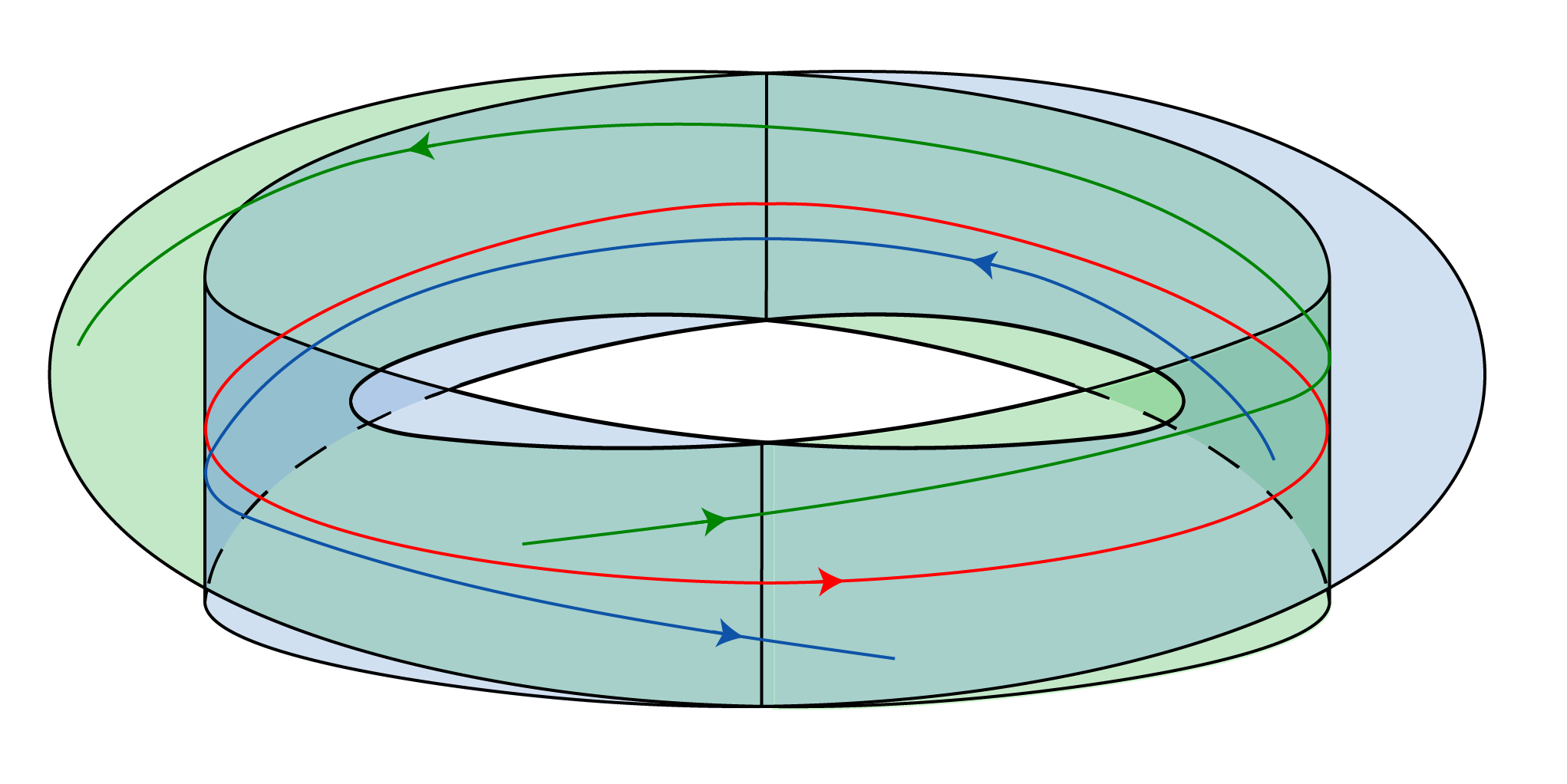 Faculty of Informatics, Mathematics, and Computer Science
Non-singular Morse-Smale flows with three periodic orbits on orientable3-manifolds
Nizhny Novgorod
2022
Topological classification (twisted orbit)
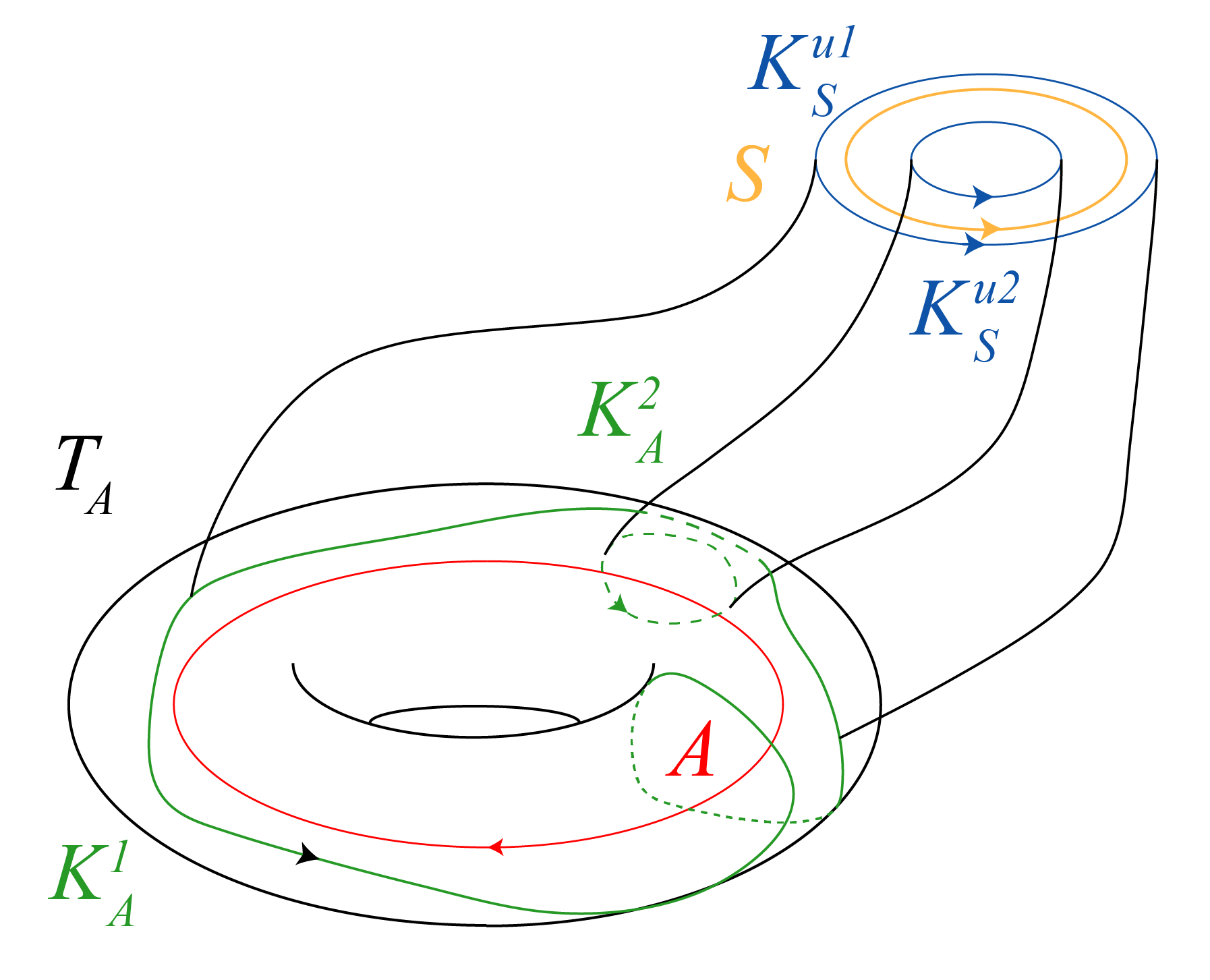 Faculty of Informatics, Mathematics, and Computer Science
Non-singular Morse-Smale flows with three periodic orbits on orientable3-manifolds
Nizhny Novgorod
2022
The Result
Theorem. There exists an infinite countable family of pairwise non-homeomorphic prime three-manifolds which admit NMS-flow with three periodic orbits one of which is twisted saddle, and the manifolds are not homeomorphic to any lens space.

Moreover, these manifolds are Seifert fibered spaces with three exceptional fibers.
Faculty of Informatics, Mathematics, and Computer Science
Non-singular Morse-Smale flows with three periodic orbits on orientable3-manifolds
Nizhny Novgorod
2022
.
Topological classification (twisted orbit)
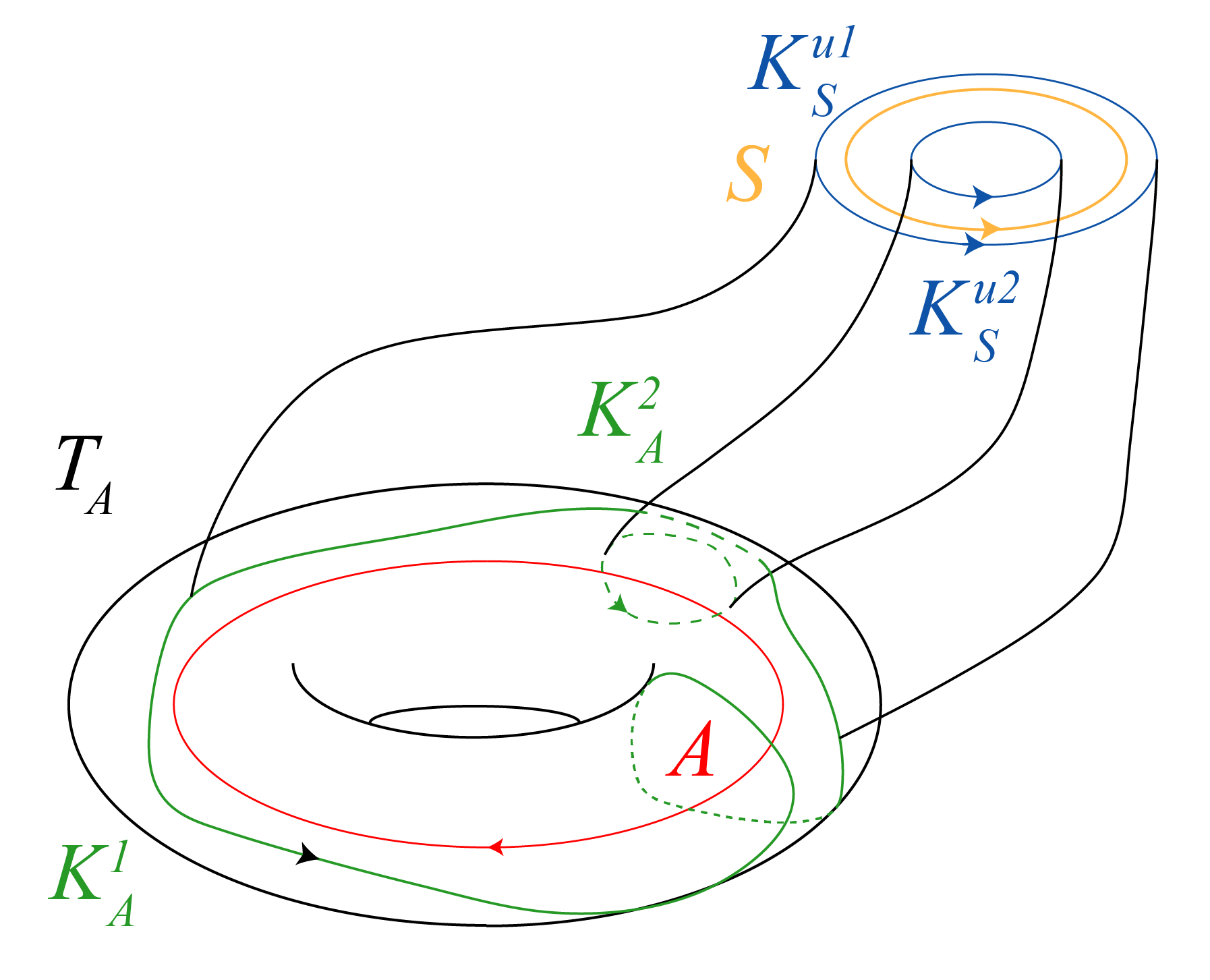 Faculty of Informatics, Mathematics, and Computer Science
Non-singular Morse-Smale flows with three periodic orbits on orientable3-manifolds
Nizhny Novgorod
2022
.
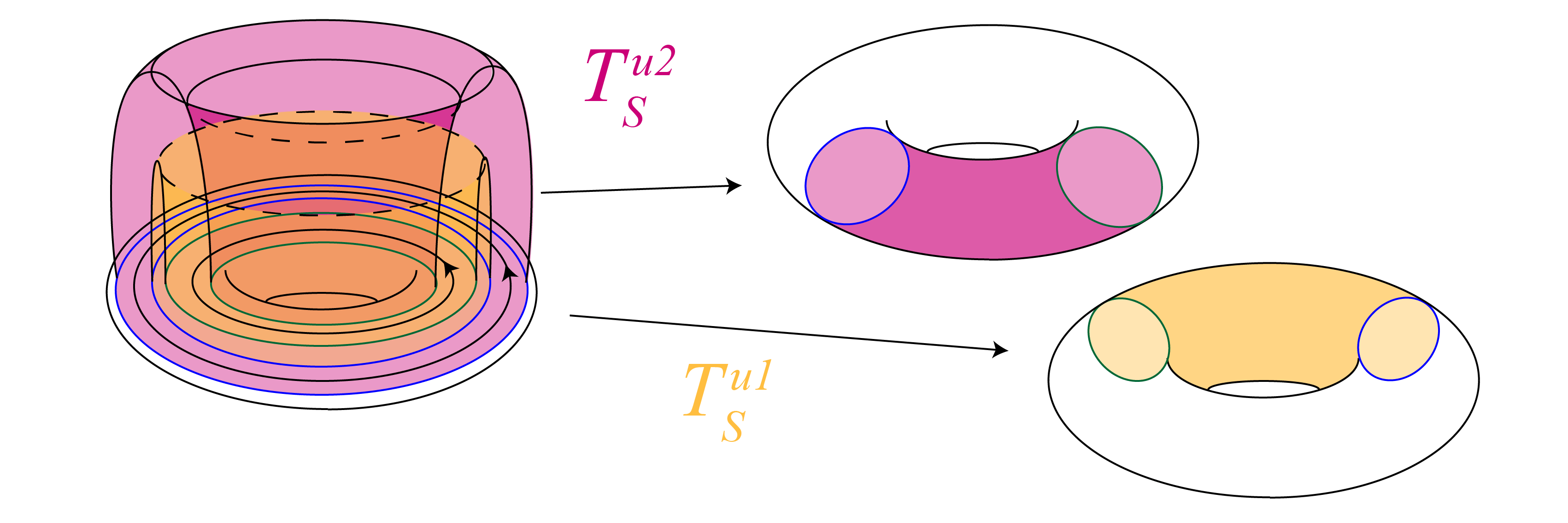 Faculty of Informatics, Mathematics, and Computer Science
Non-singular Morse-Smale flows with three periodic orbits on orientable3-manifolds
Nizhny Novgorod
2022
.
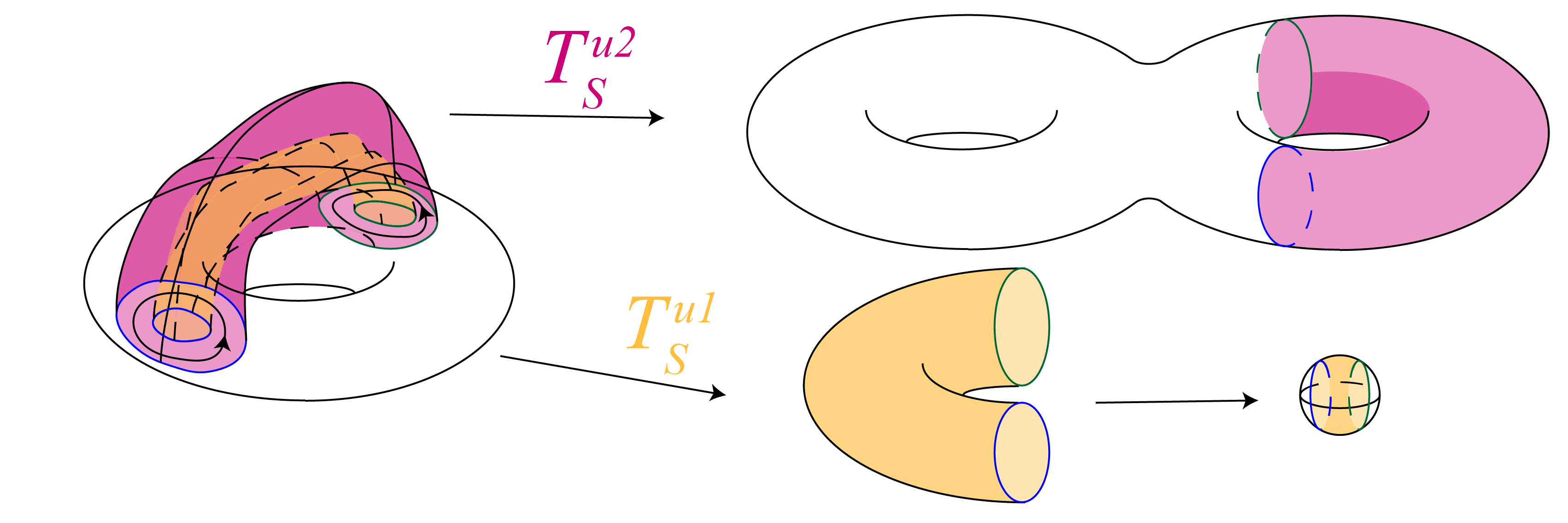 Faculty of Informatics, Mathematics, and Computer Science
Non-singular Morse-Smale flows with three periodic orbits on orientable3-manifolds
Nizhny Novgorod
2022
.
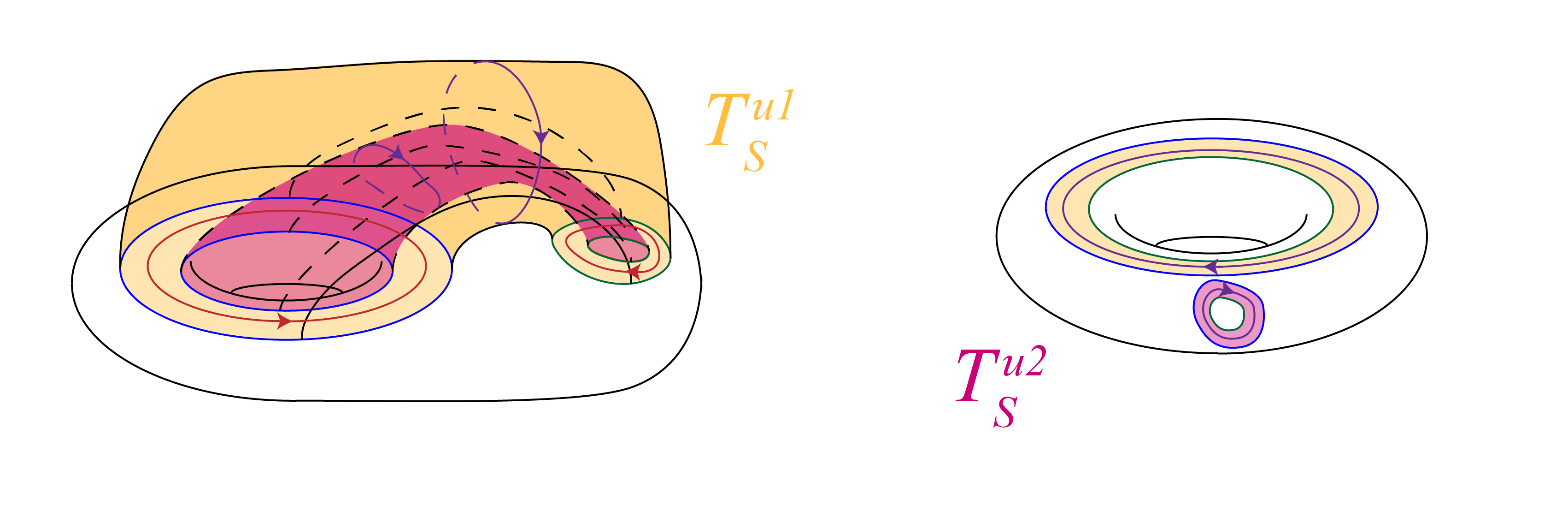